Pion transition form-factor in the frameworks 
of the PNJL model and 
the quark model with separable interaction
A.Friesen, Yu. Kalinovsky, D. Goderidze, A. Khmelev
INFINUM2025, Dubna, May 12-16
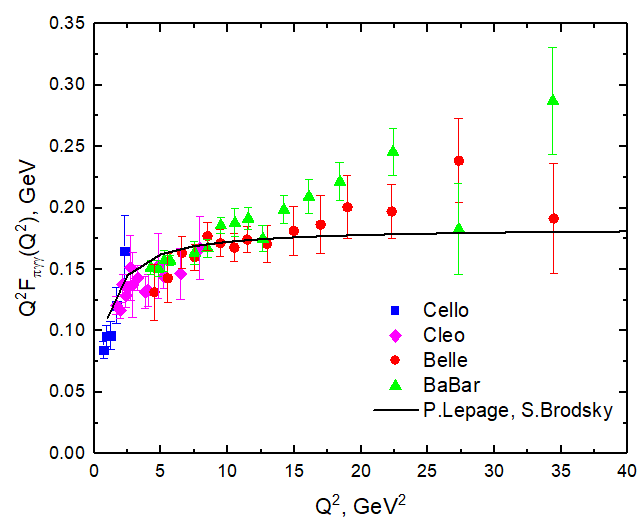 VMD model +Pad’e approx
pQCD
Belle (PRD86 (2012), 092007) and BaBar (PRD80 (2009) 052002) data 
agreed with earlier experiments on their common domain of squared-momentum transfer (CELLO: Z.Phys. C49 (1991) 401-410; CLEO: PRD57 (1998) 33-54) 
but are unexpectedly far above the prediction of perturbative QCD at larger values of Q2
DSE approaches
nonlocal chiral quark model
non-pQCD
VMD model
2fπ
The explaination of the transition form factor within the standard model on full domain of momentum transfer requires the combination of:
features of non-perturbative QCD at low Q

features of perturbative QCD at high Q

ideally - in a single internally-consistent framework
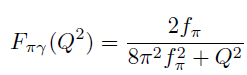 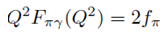 (1981)
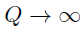 Transition form factor
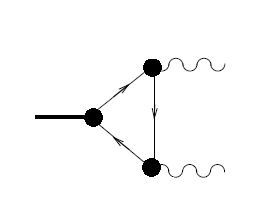 quark-photon vertex
Pion Bethe-Salpeter amplitude
dressed quark propagator
Dressed quarks and mesons in the frame of PNJL model
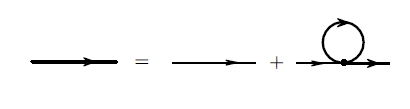 Schwinger-Dyson equation in the Hartree approximation
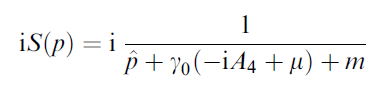 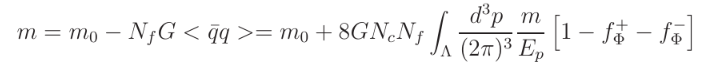 The Bethe-Salpeter equation from RPA approximation:
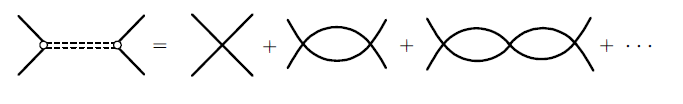 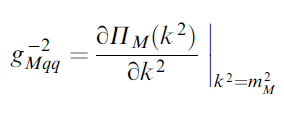 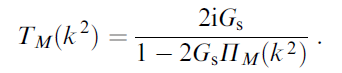 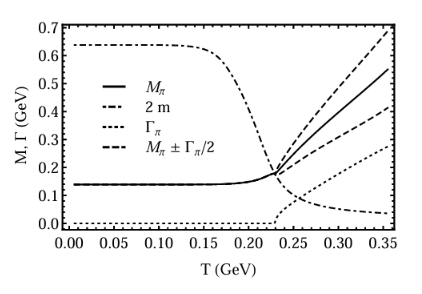 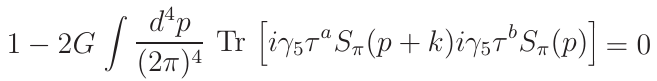 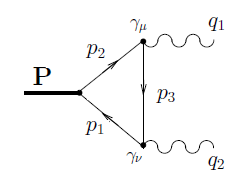 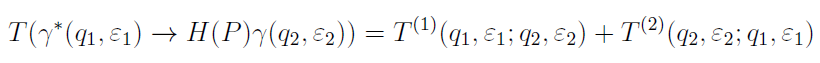 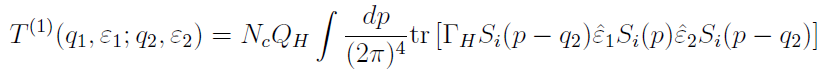 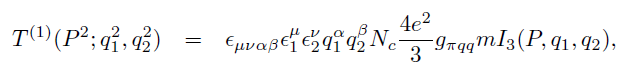 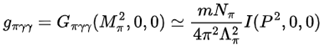 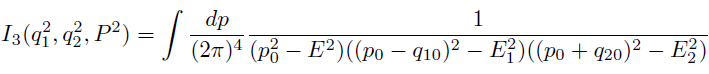 The pion decay width and transition form factor
kinematics
kinematics
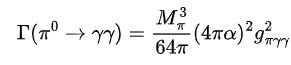 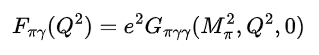 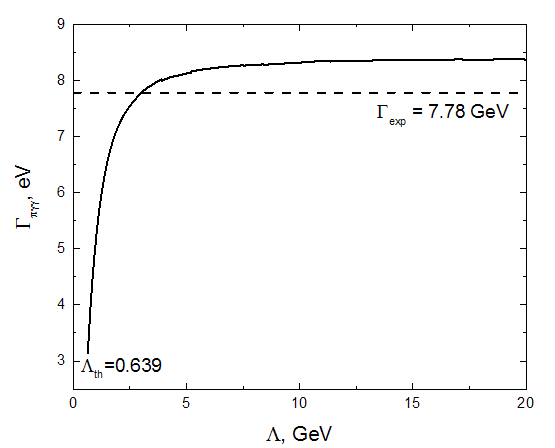 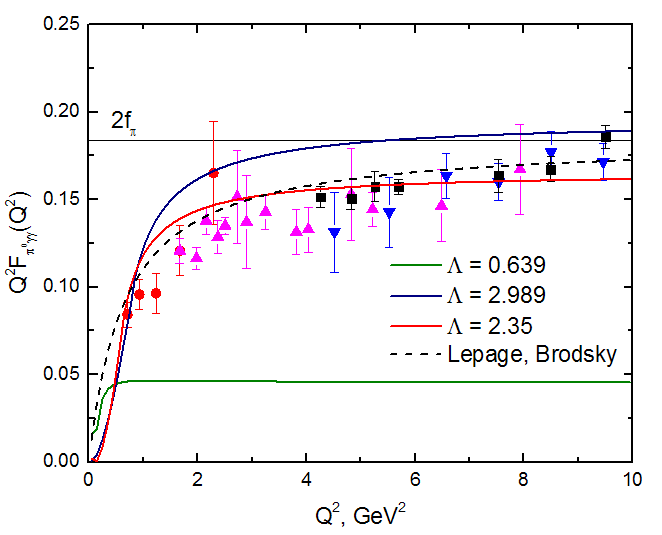 Klevansky NPA 575 (1994), 605-622
A. Blin Z.PA 331, 75–82 (1988).
Quark model with separable interaction
We start from the Bethe-Salpeter equation
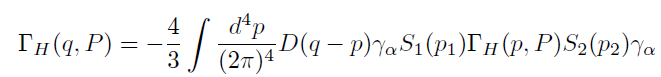 Considering the interaction kernel in separable form
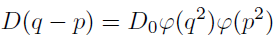 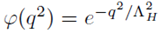 with 4-dimentional form-factor function in Gaussian form
and vertex function rewritten as
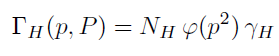 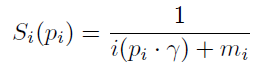 the dressed quark propagator is considered  in the Euclidean space
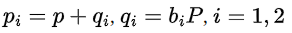 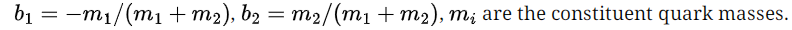 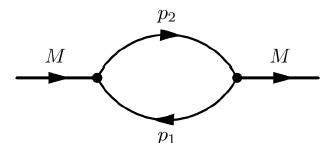 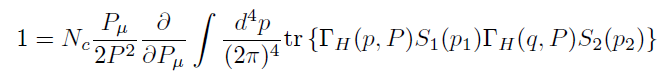 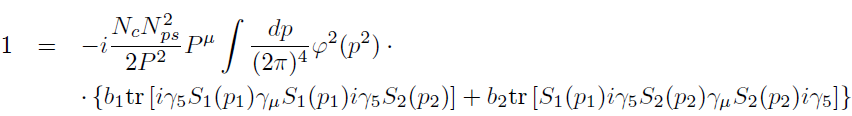 For pseudoscalar mesons weak leptonic decay constant can be obtained from the matrix element of the axial current
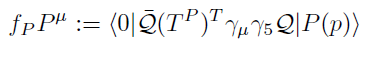 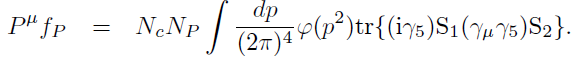 All integrals are calculates using the Feynman parametrization and can be presented in terms of the integrals
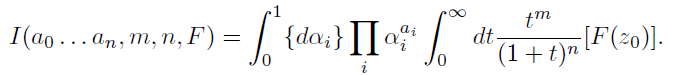 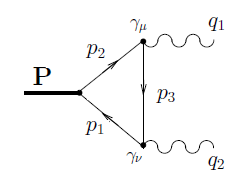 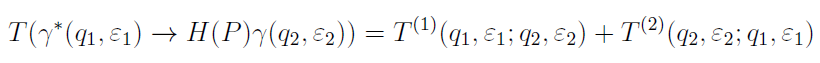 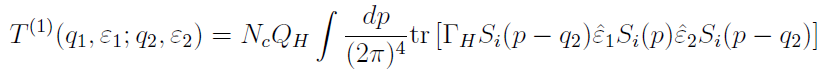 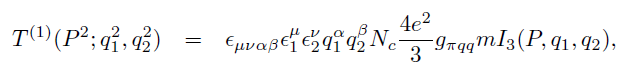 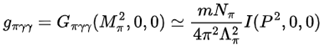 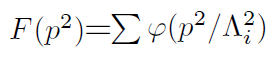 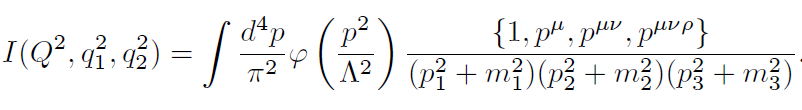 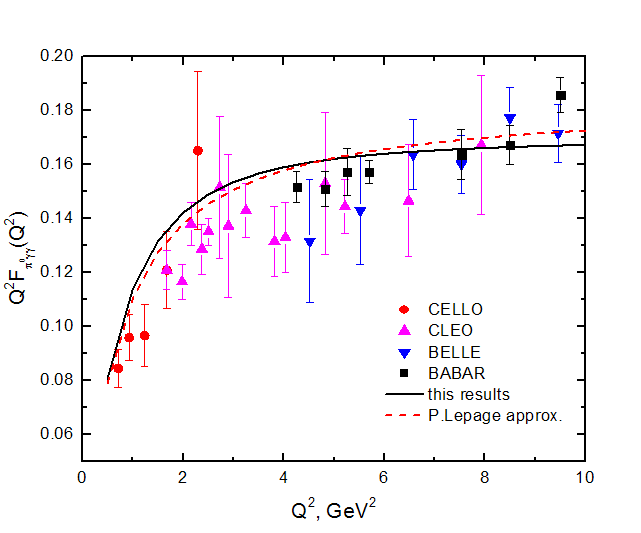 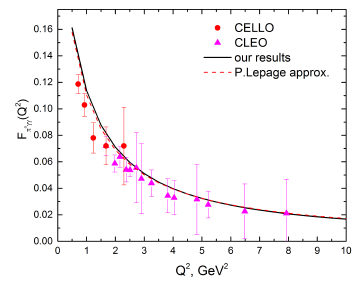 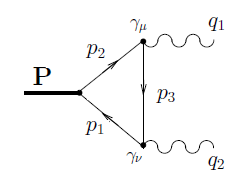 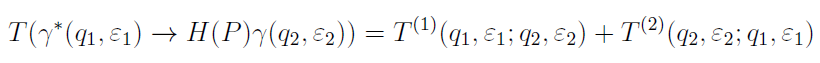 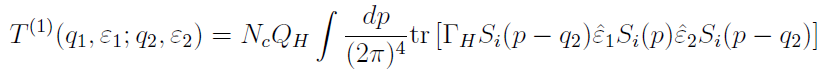 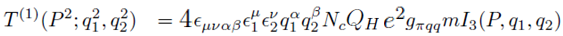 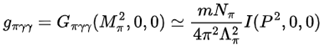 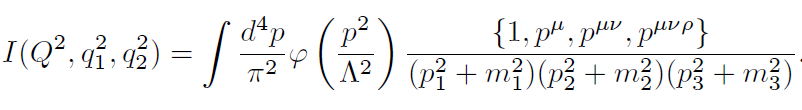 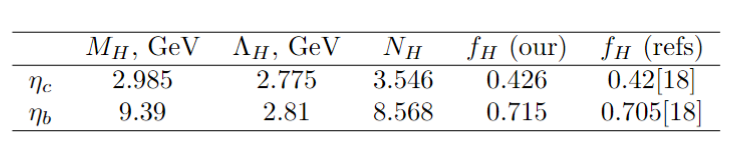 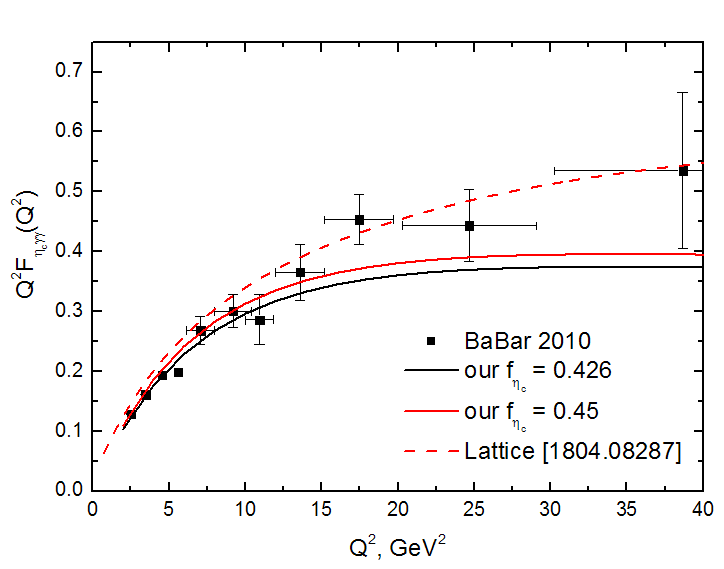 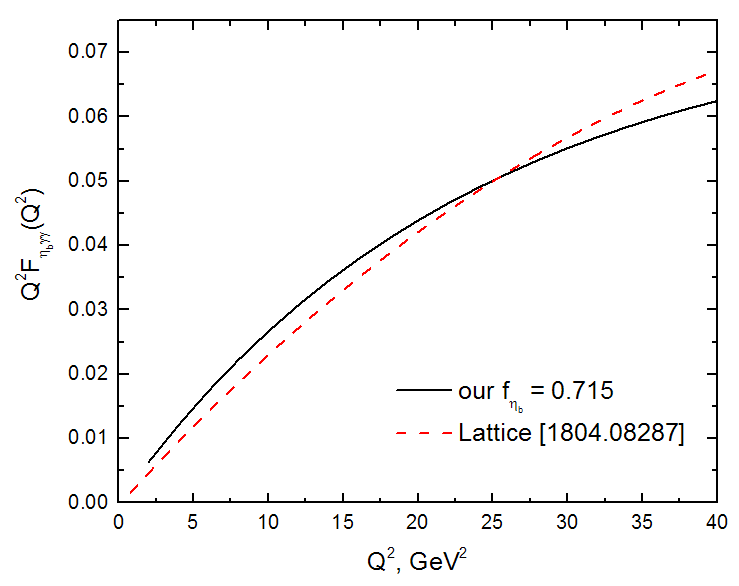 Conclusion
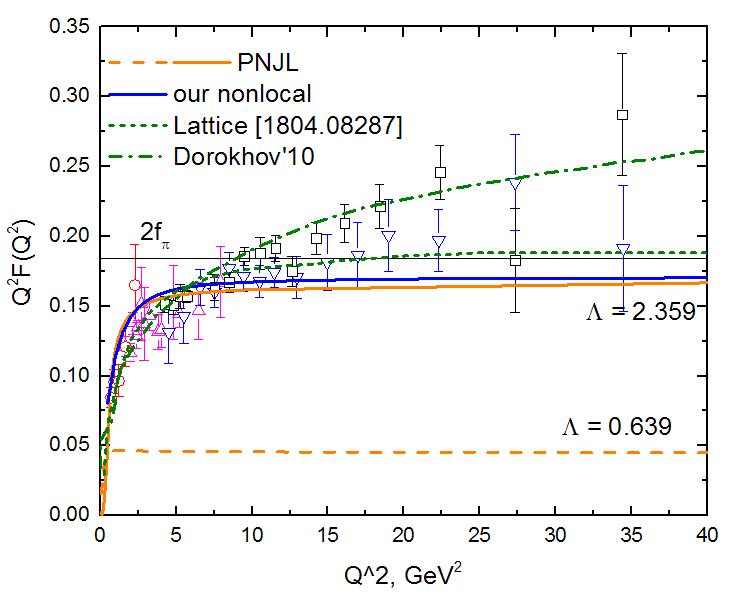 perturbative QCD/Lattice QCD at high Q does not reproduce the bechaviour presented by BaBar data.

there exist couple of models (A.E. Dorokhov, arXiv:0905.4577; A.V. Radyushkin, arXiv:0906.0323) which show logarithmic bechaviour of TFF at high density

non-perturbative QCD well works at low Q both for light and heavy mesons
Thank you for attention